Routing distances
The lecture 12
Metric
Metric
RIP Metric – Hop Count
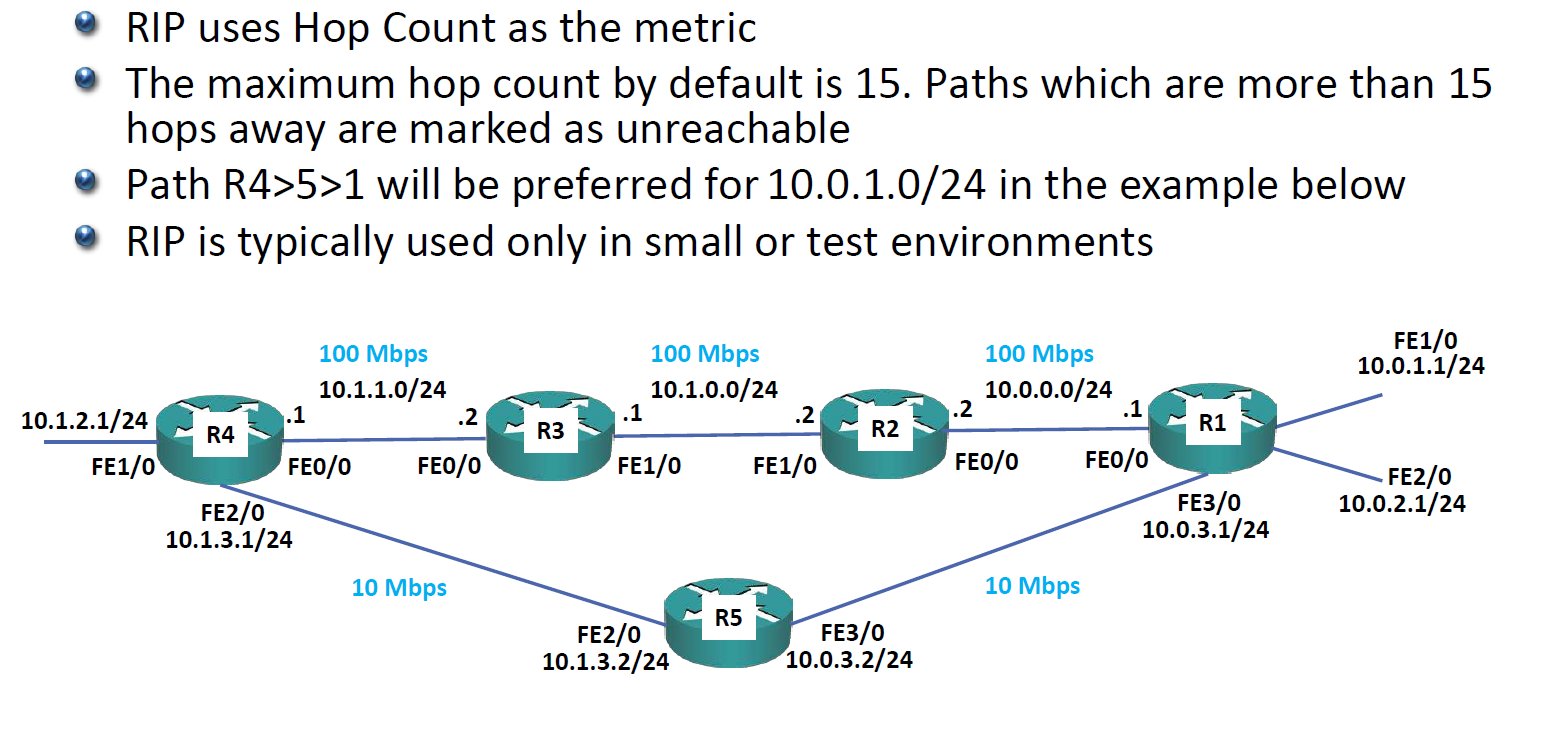 RIP Metric – Hop Count
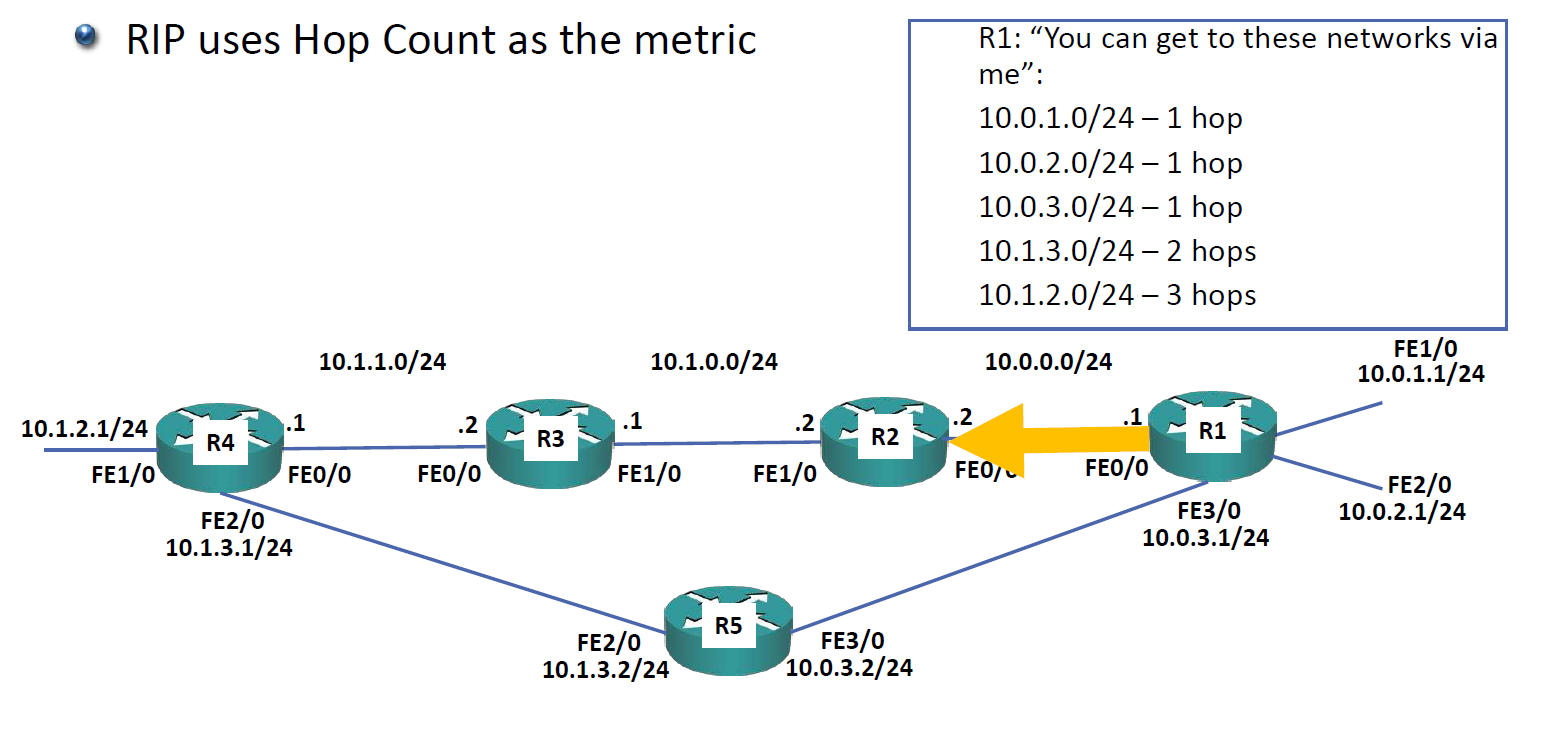 RIP Metric – Hop Count
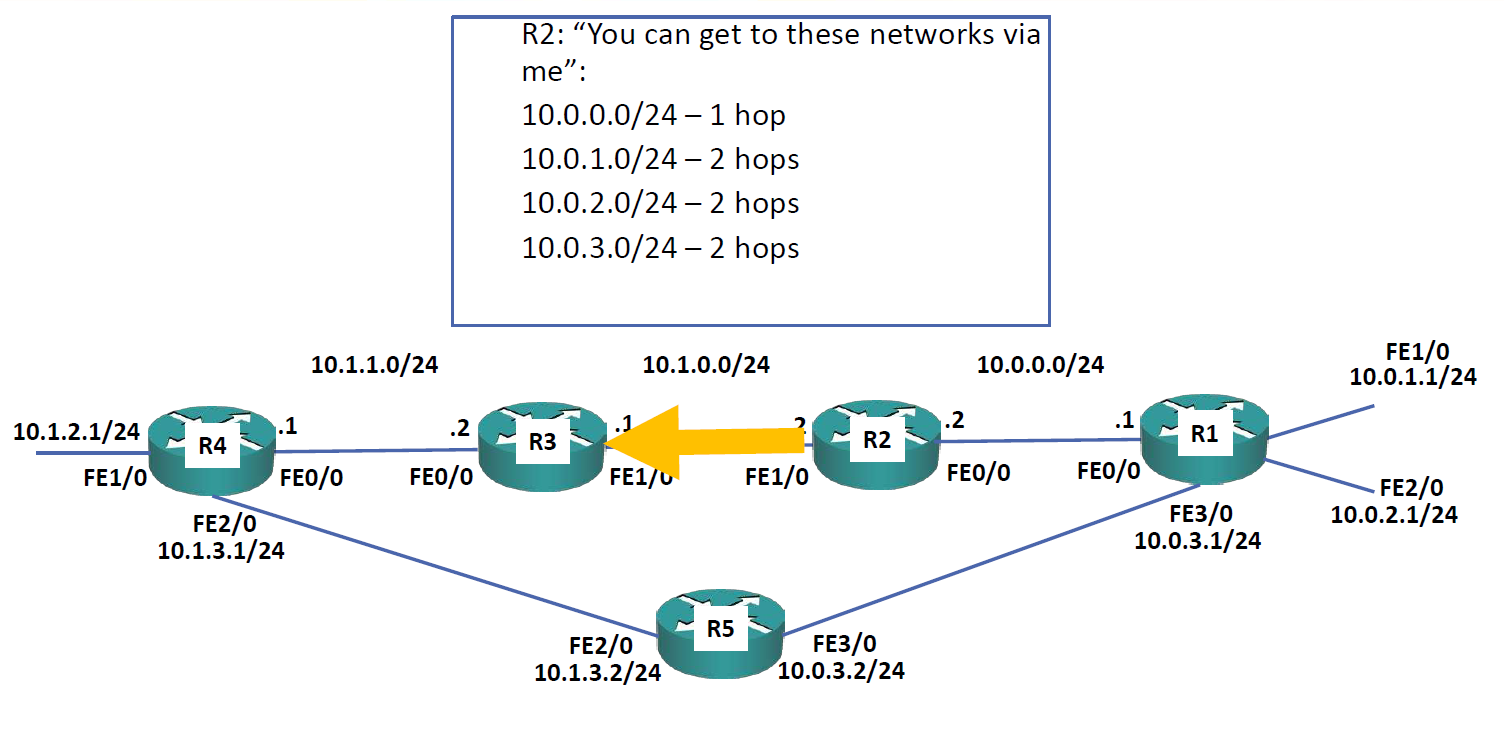 RIP Metric – Hop Count
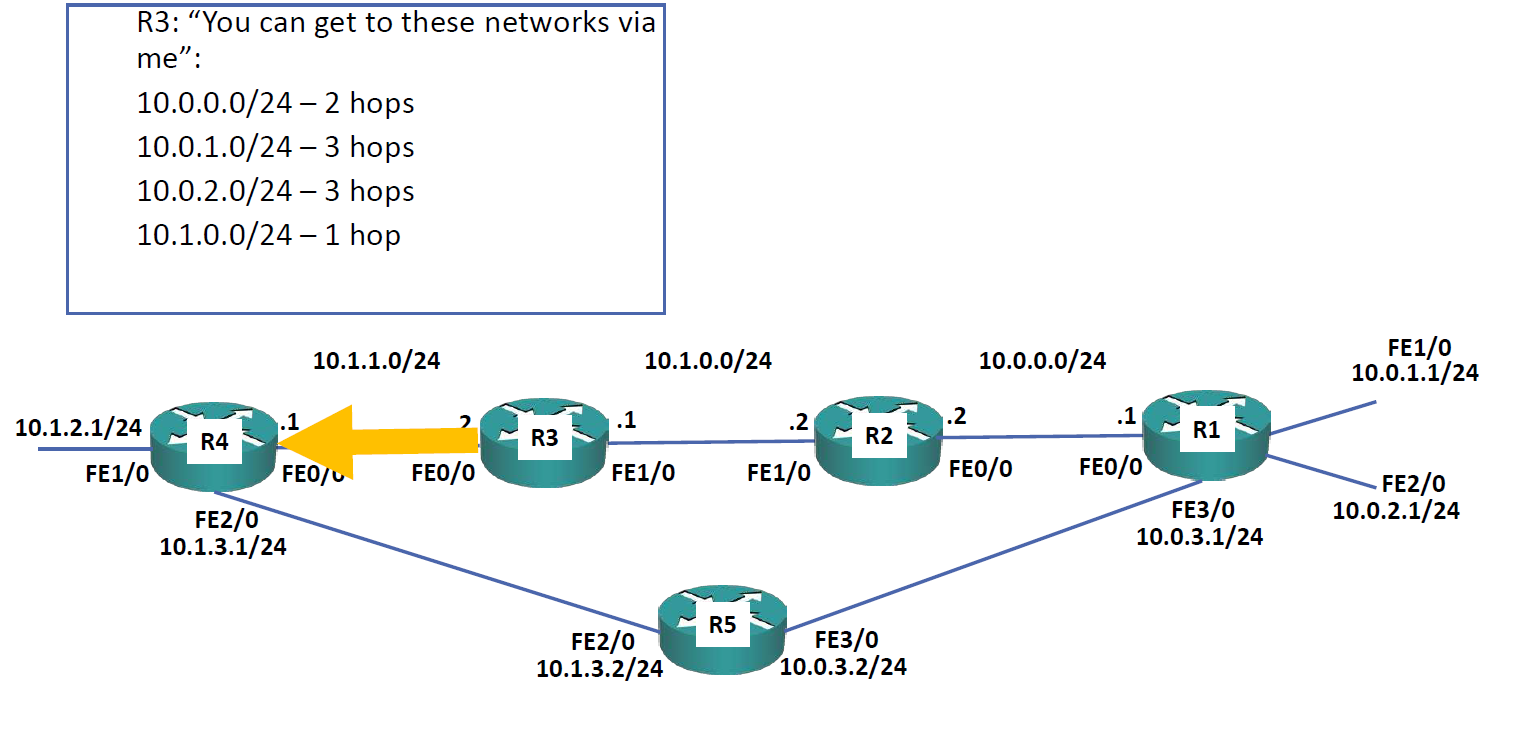 RIP Metric – Hop Count
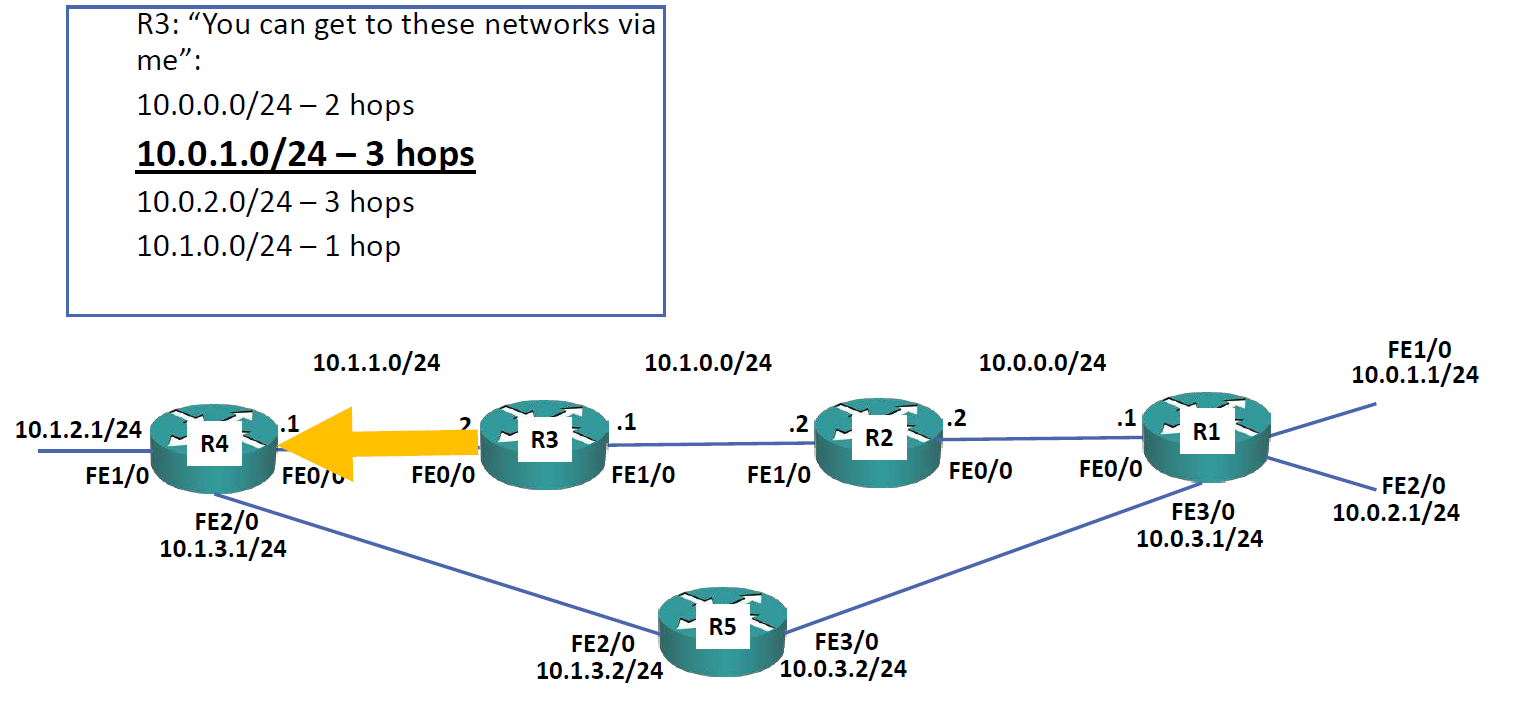 RIP Metric – Hop Count
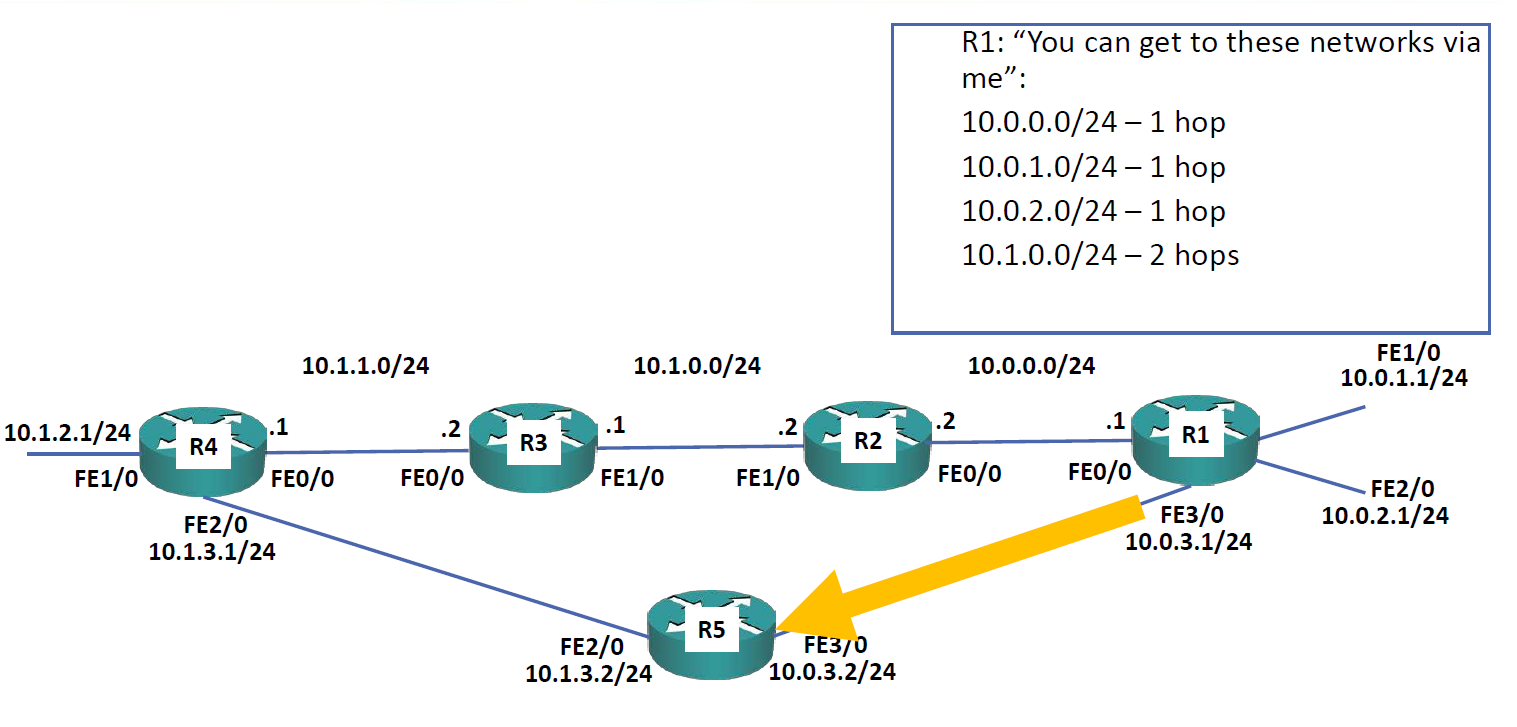 RIP Metric – Hop Count
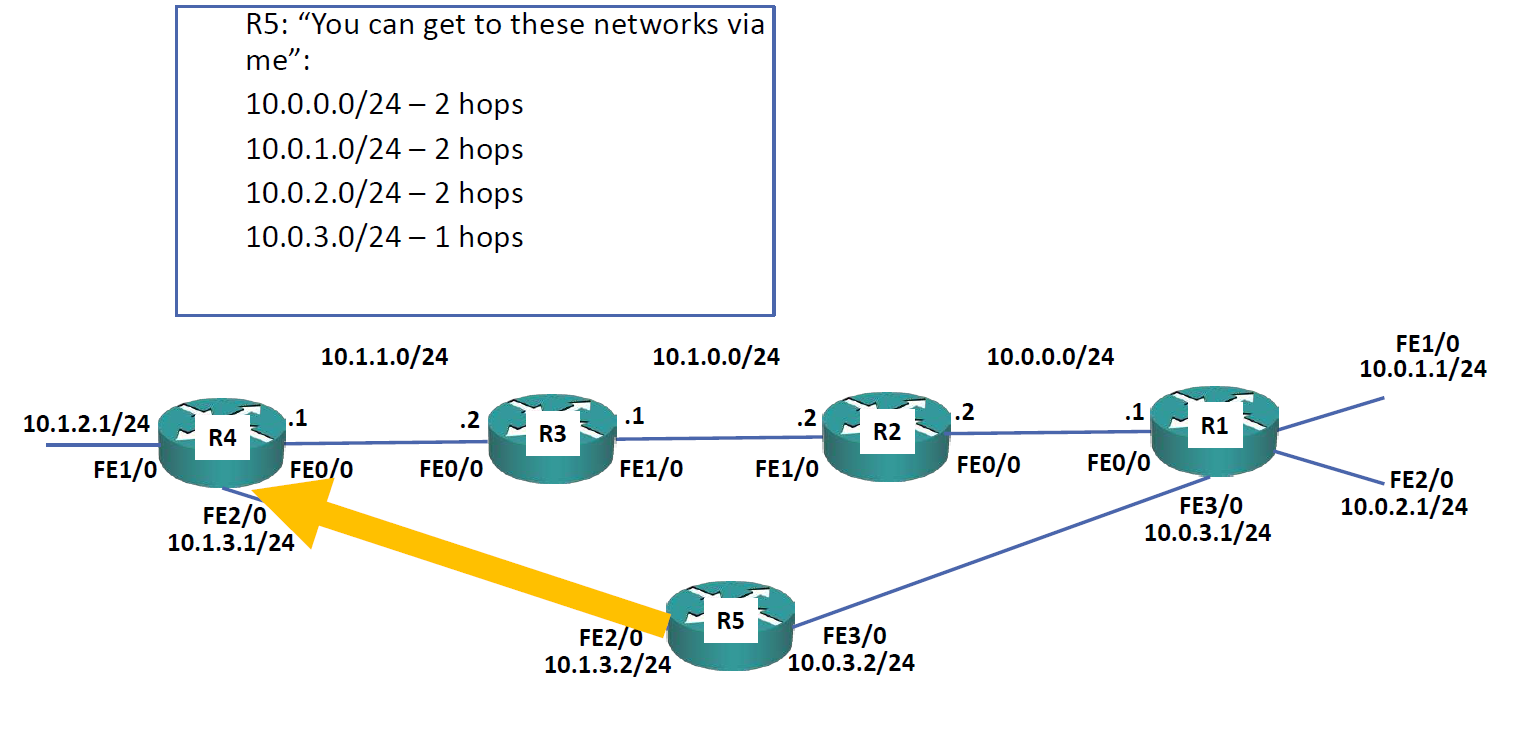 RIP Metric – Hop Count
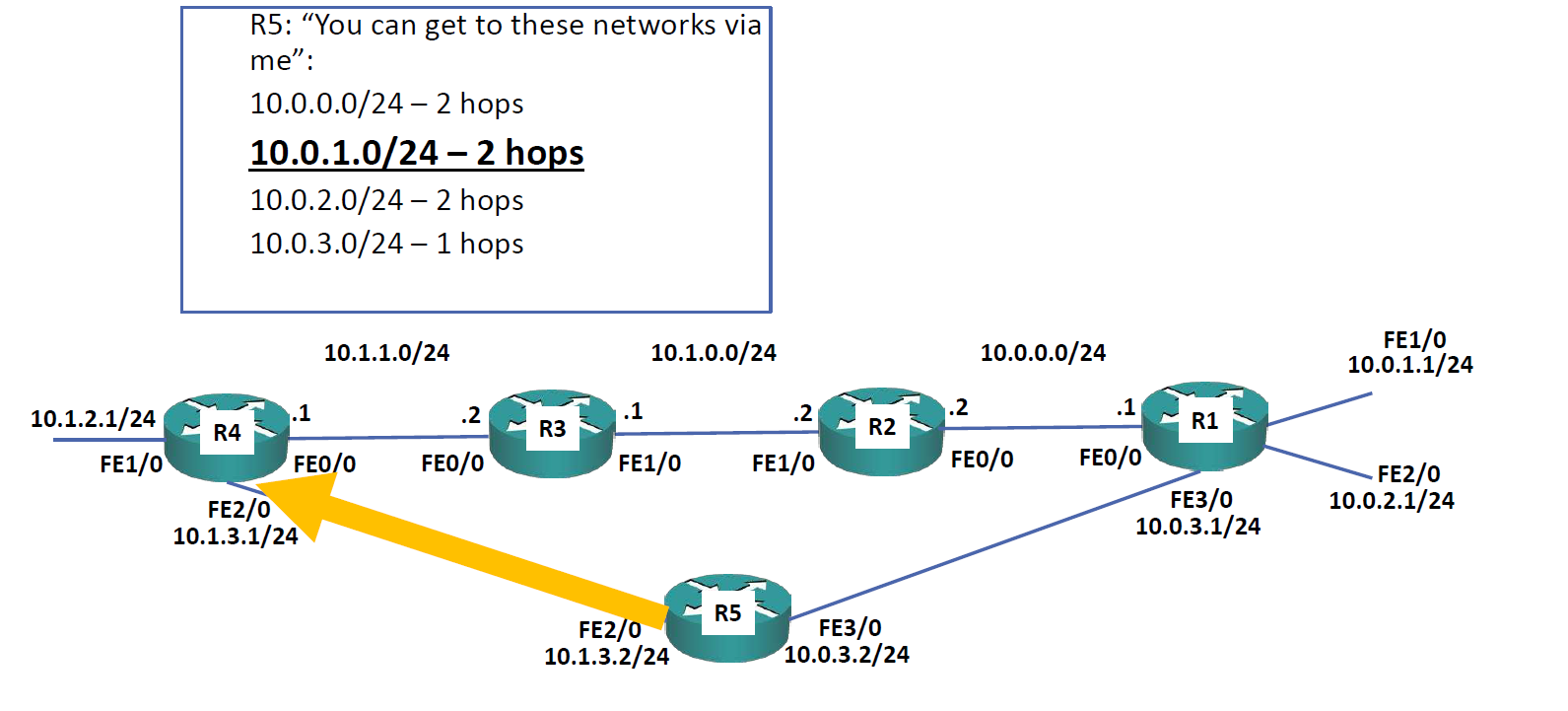 RIP Metric – Hop Count
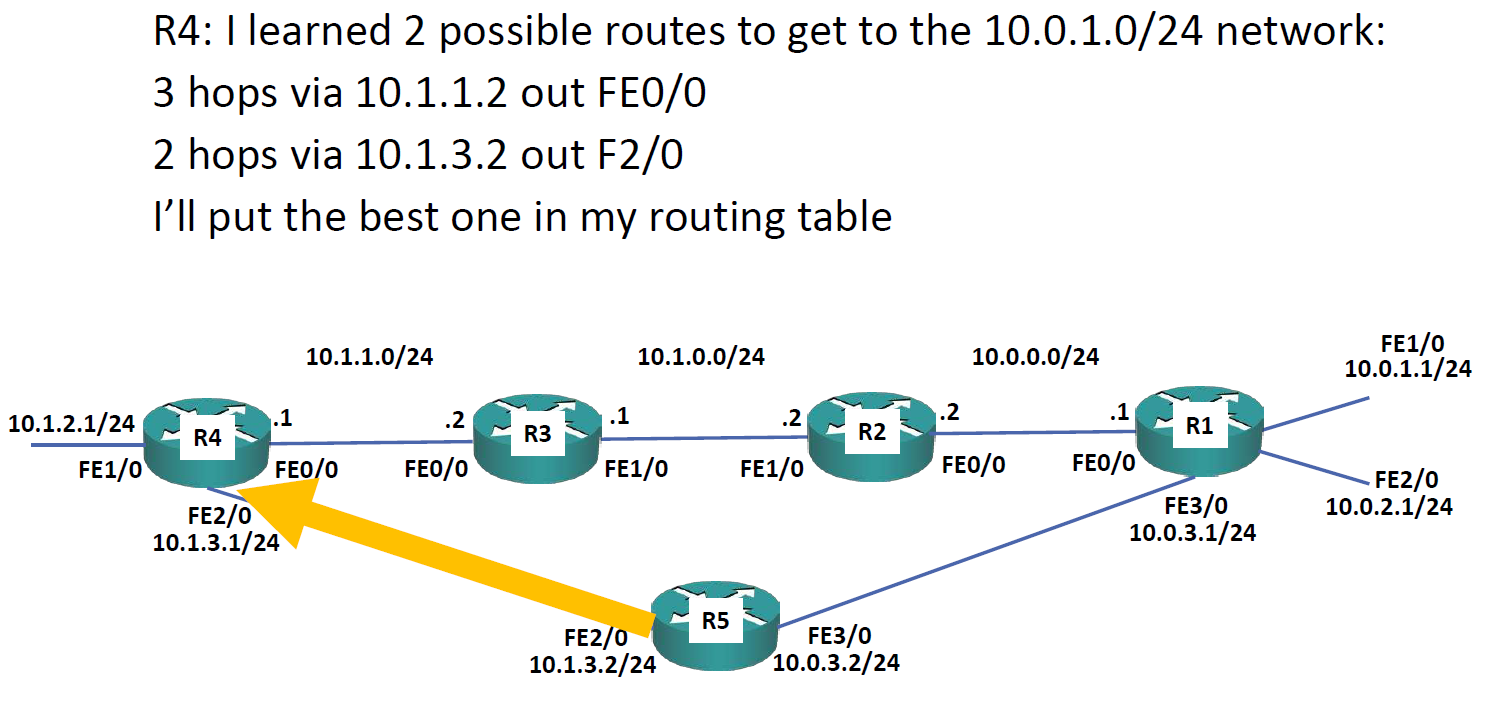 RIP Metric – Hop Count
OSPF Metric – Cost
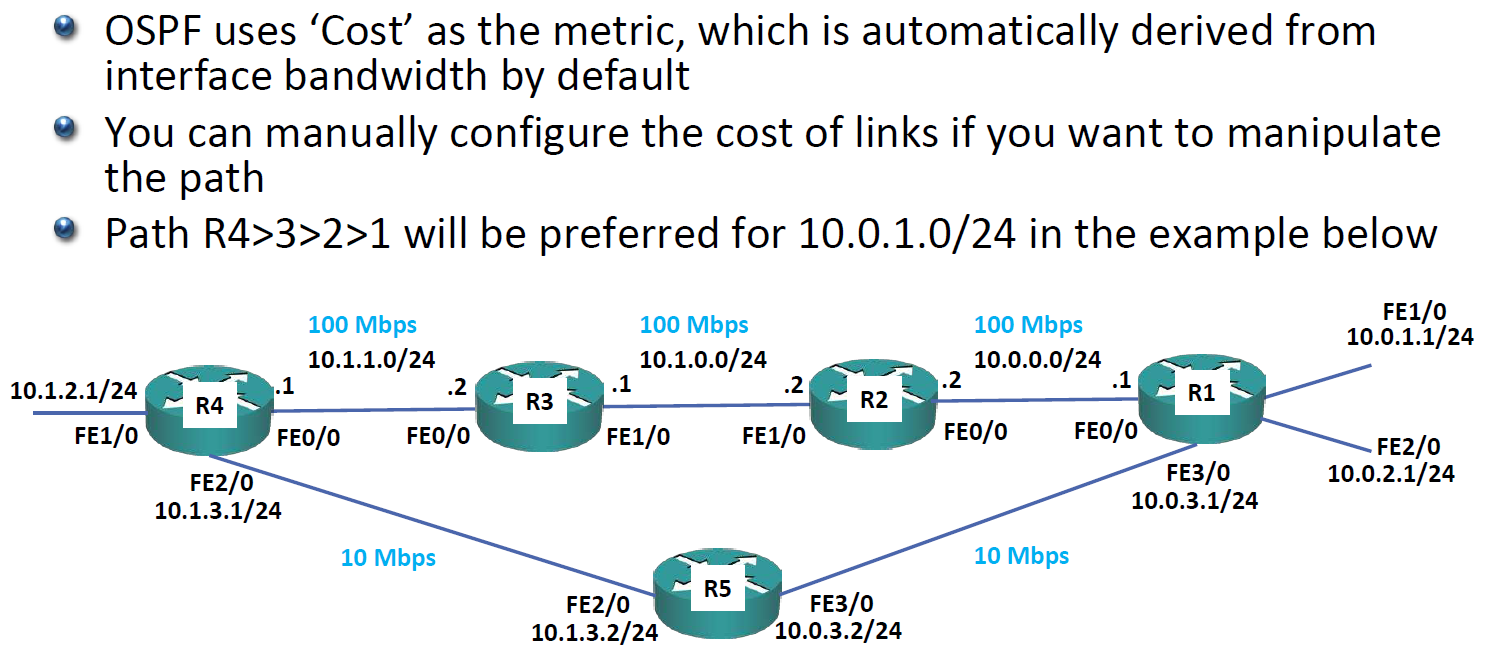 OSPF Metric – Cost
IS-IS Metric – Cost
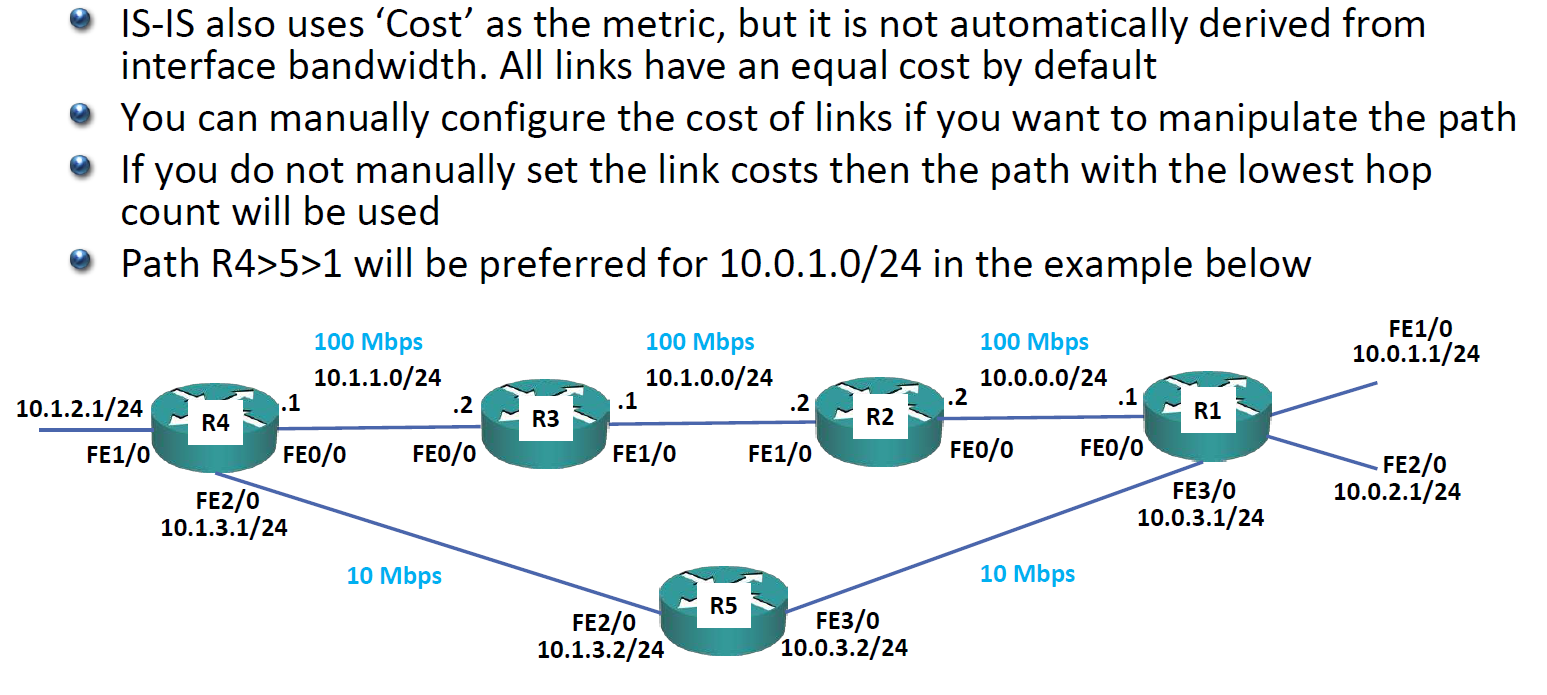 EIGRP Metric
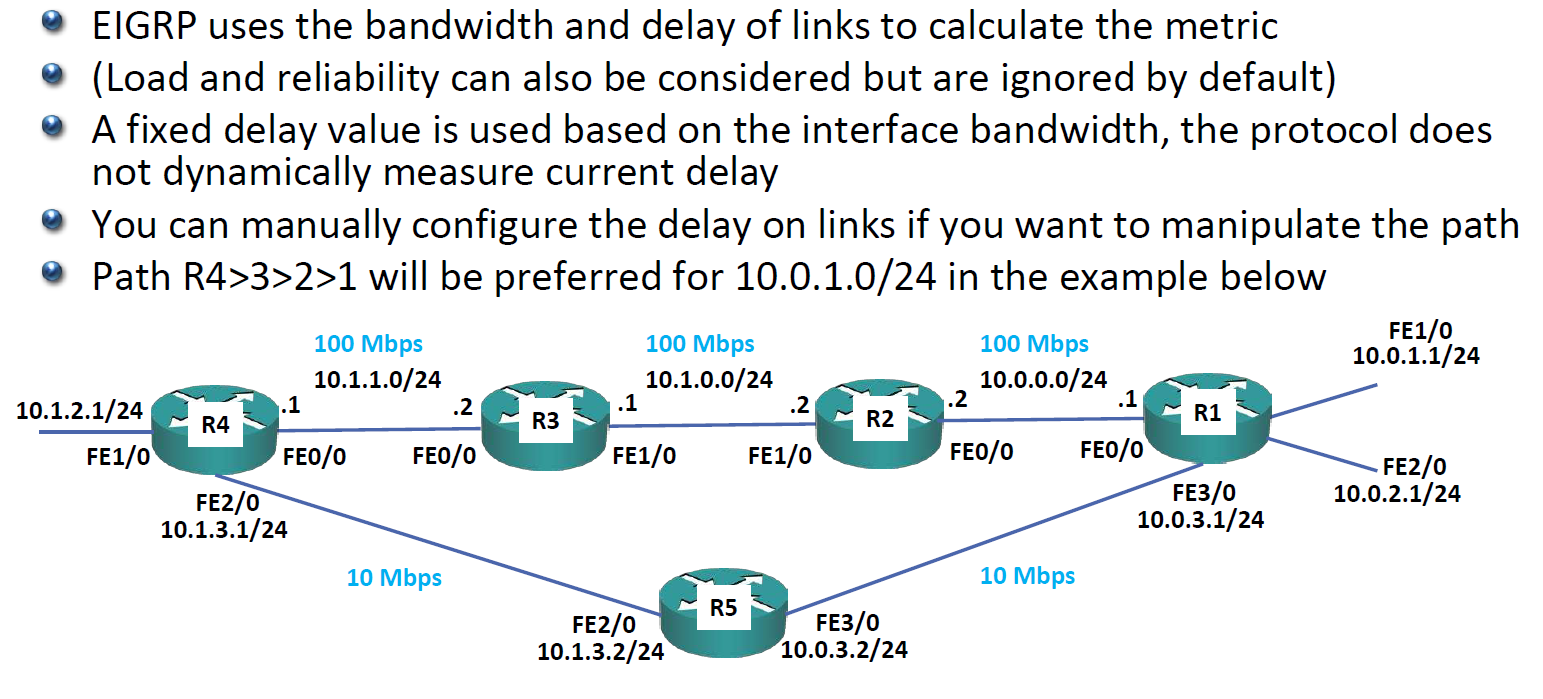 Choosing a Routing Protocol
Equal Cost Multi Path (ECMP)
Equal Cost Multi Path
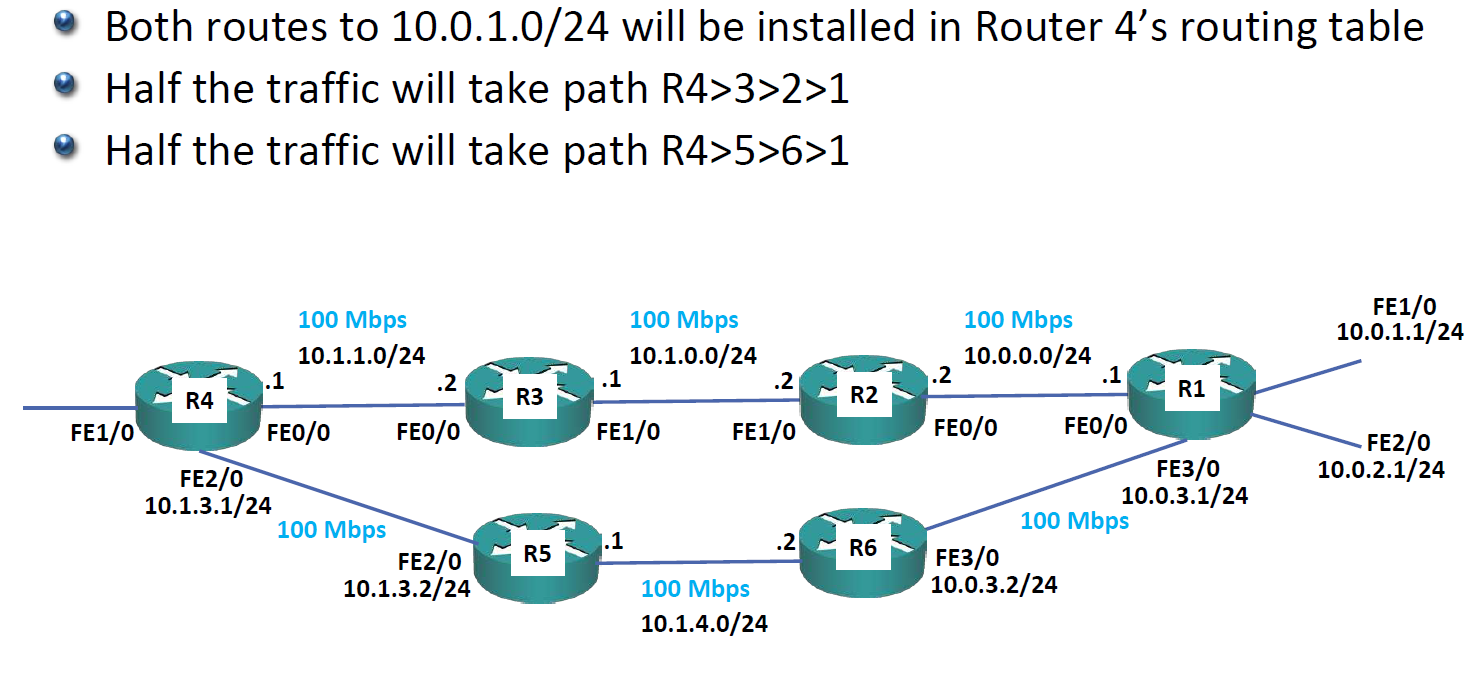 Equal Cost Multi Path
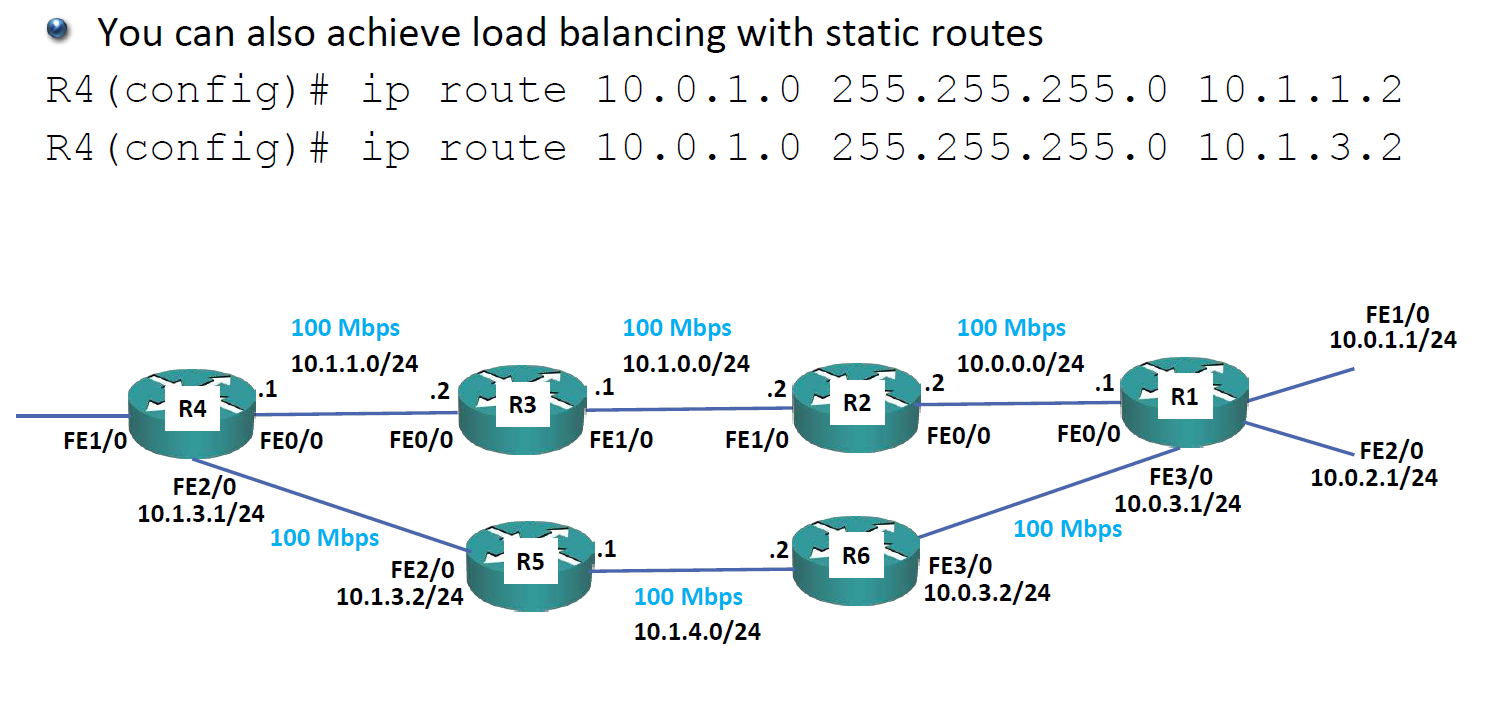 Metric
Metric
Administrative Distance
Administrative Distance
Default Administrative Distance
Administrative Distance and Metric
Show ip route
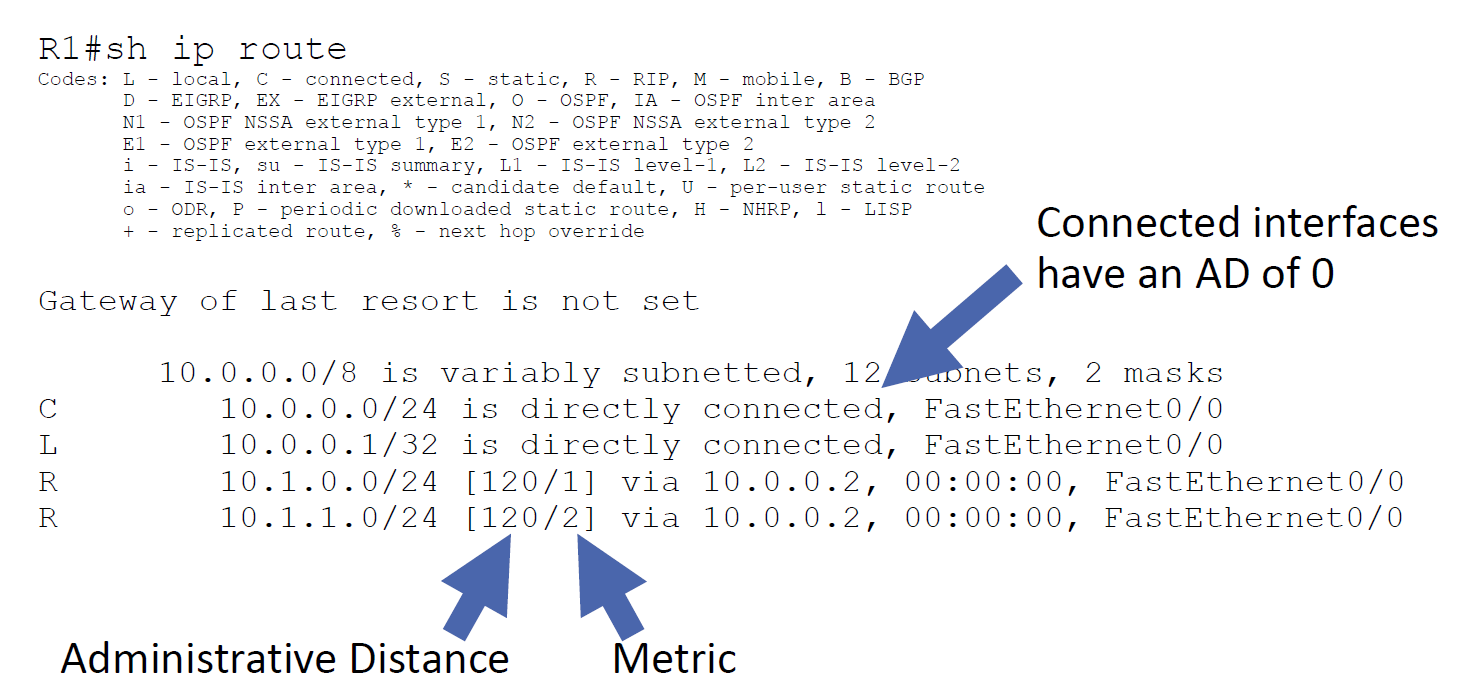 Administrative Distance Example
Administrative Distance Example
Floating Static Routes
Floating Static Routes – OSPF
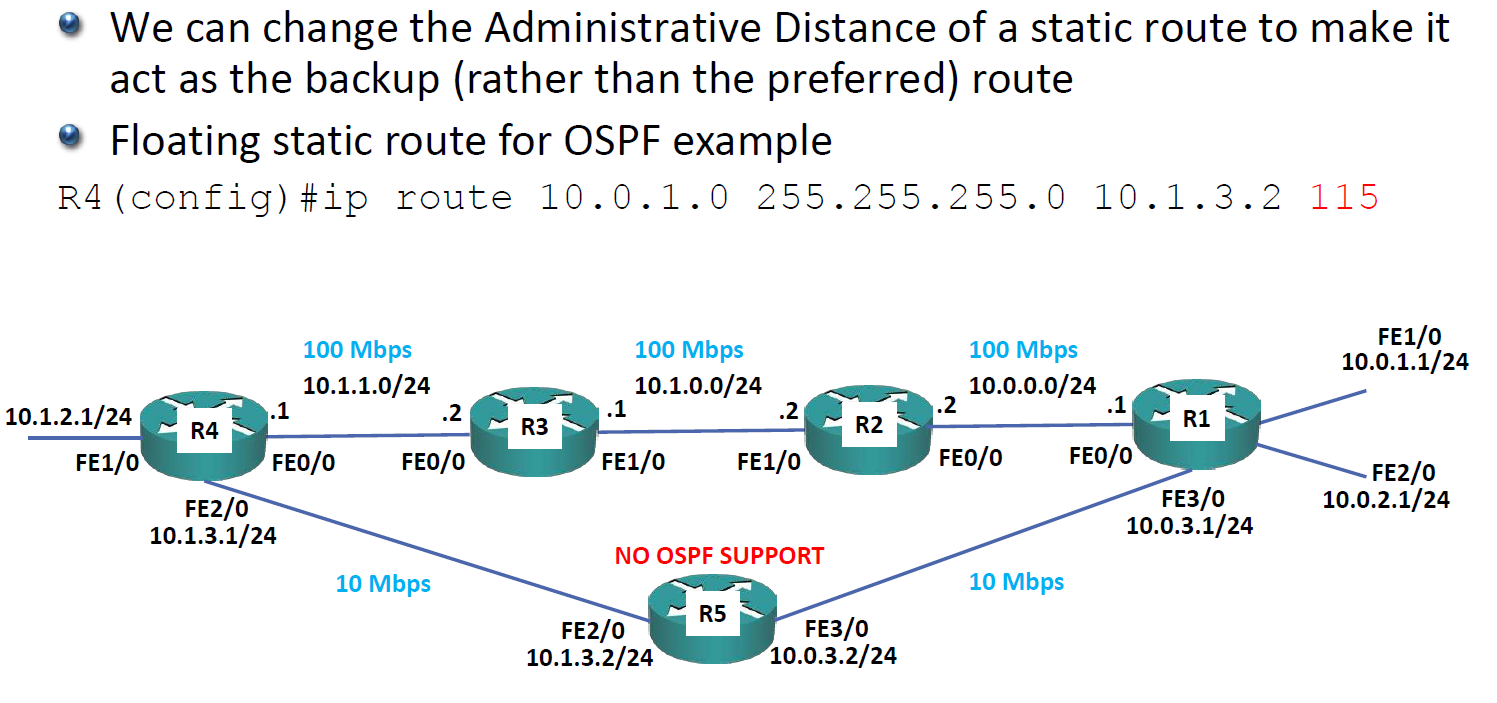 Floating Static Routes – Static Routes
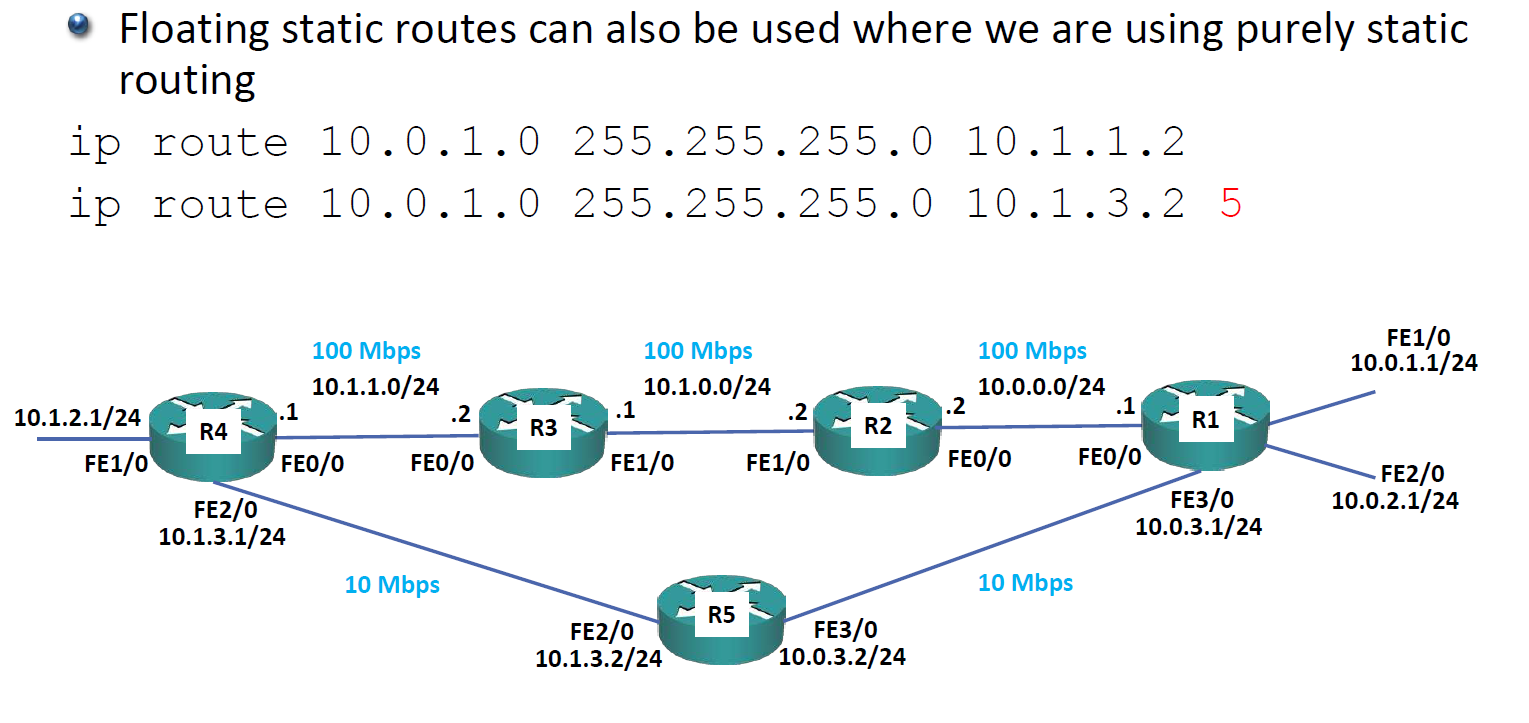